MESA Operations 
Subcommittee Meeting
Operations Subcommittee Report
Follow-up calls 
Participant Communications
Exam 6
Follow-up Call Retention
85%
Retention = Completed / (Enrolled – Dead)
[Speaker Notes: Done. Final FU13 retention is 84%, FU14 is 84%, FU15 is 77%]
Follow-up Retention by Ethnicity
85%
Retention = Completed / (Enrolled – Dead) except FU 15 (windowed)
[Speaker Notes: done]
Follow-up 14 Completion by Site
[Speaker Notes: Done. % of FU complete does not include drop outs.]
Follow-up 15 Completion by Site
[Speaker Notes: UPDATE. % of FU complete does not include drop outs.]
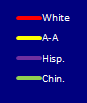 Follow-up Retention by Site
85%
85%
Retention = Completed / (Enrolled – Dead) except FU 14 and 15 (windowed)
[Speaker Notes: Cut and paste]
Follow-up 16 Completion by Site
[Speaker Notes: UPDATE. % of FU complete does not include drop outs.]
Follow-up Retention
F/U 14 finished in October 2014 
Included Medications Inventory and Residential History Review
F/U 15 will end in June 2015 (70% done)
No Medications Inventory or Residential History Review
FU 16 started October 2015 (16% done)
Includes Medications Inventory, new questions for gout, food security, e-cigarette use, blood thinner/anticoagulant use
[Speaker Notes: UPDATE]
Contacts and Proxies
We have multiple “contacts” per participant currently
Proposal:
Ask participant to name a “proxy” who could provide health data for them
Contact the “proxy” to let them know about MESA, etc
Obtain a signed letter from the participant for future use
Newsletter
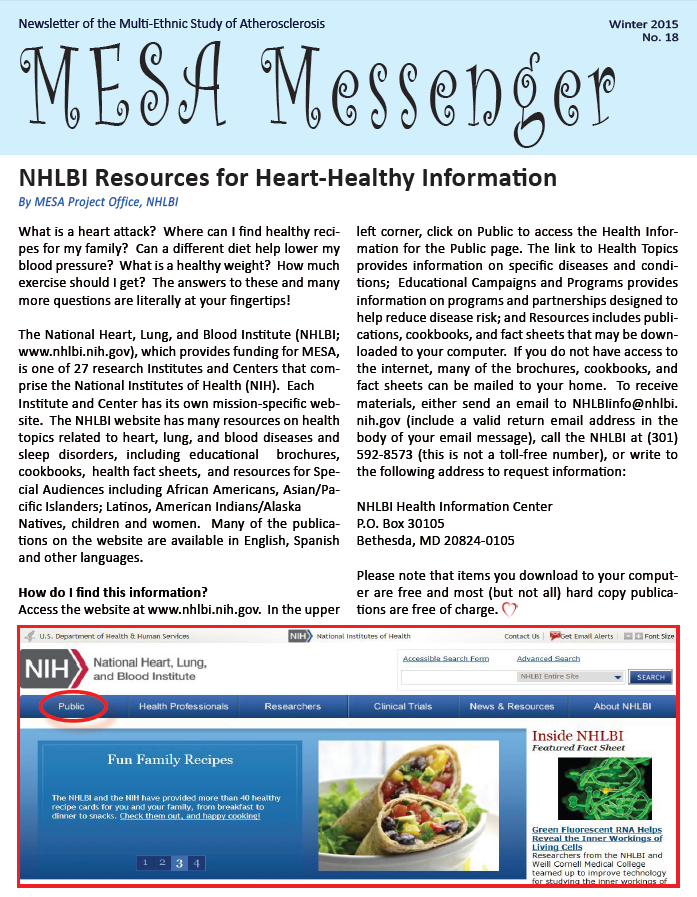 Will mail in early March
Next newsletter planned for June 2016
[Speaker Notes: done]
Exam 6 Timeline
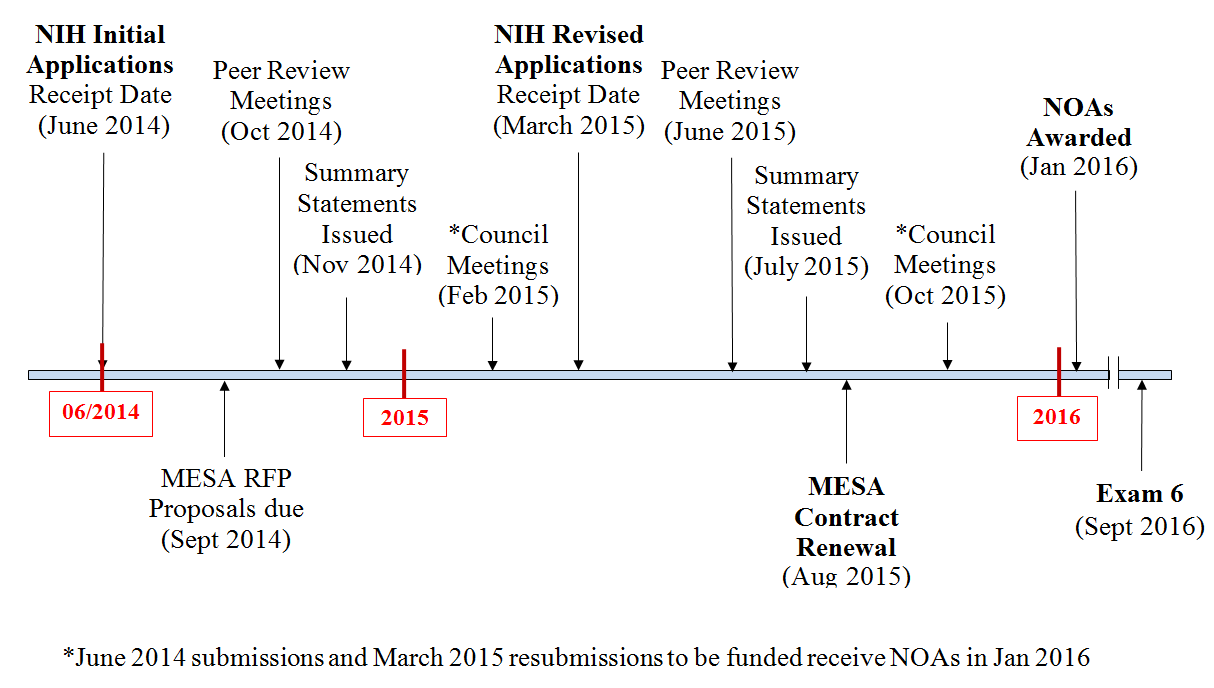 Exam 6 Core Exam
Exam 6 Ancillary Studies (<13th %)
Exam 6 Ancillary Studies
Exam 6 Ancillary Studies
Exam 6 Ancillary Studies
Exam 6 Ancillary Studies
Thank You!!!